Escuela Normal de Educación Preescolar
Licenciatura en educación preescolar.
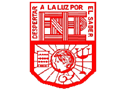 Curso:
Aprendizaje en el servicio.
Maestra:
Sonia Yvonne Garza Flores.
Alumna:
Leyda Estefanía Gaytán Bernal. #7
 
 
“Cuaderno de notas científicas del 23 al 27 de agosto” 
 
  
Saltillo Coahuila de zaragoza                      3 de septiembre de agosto del 2021.
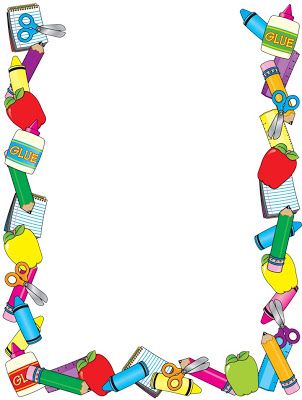 Reglas:
Principio que se impone o se adopta para dirigir la conducta o la correcta realización de una acción o el correcto desarrollo de una actividad.

  Explicación para niños:
Son algunas cosas que debemos de seguir para poder convivir de mejor manera en algún sitio.
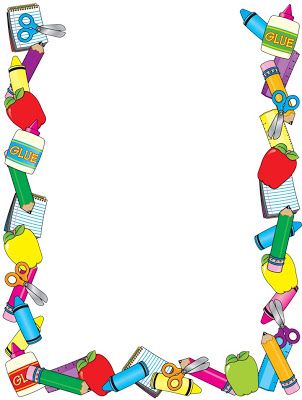 Medidas de prevención.
Preparación con la que se busca evitar, de manera anticipada, un riesgo, un evento desfavorable o un acontecimiento dañoso.

Como explicar a los niños:
Son medidas que ayudan para proteger nuestra salud, vida y evitar problemas y accidentes.
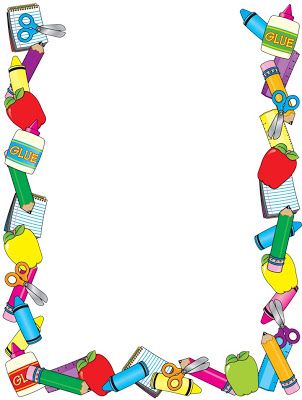 Emociones:
Todas las emociones son impulsos para actuar, planes instantáneos para enfrentarnos a la vida que la evolución nos ha inculcado. Impulsos arraigados que nos llevan a actuar. Daniel Goleman (1995)

Como explicarlo a los niños:
Las emociones son sentimientos, es lo que sentimos ante diferentes situaciones, buenas o malas y nos ayudan a comunicarnos con los demás. 


Referencia:
Goleman, D. (1995). La inteligencia emocional. Editorial Vergara.
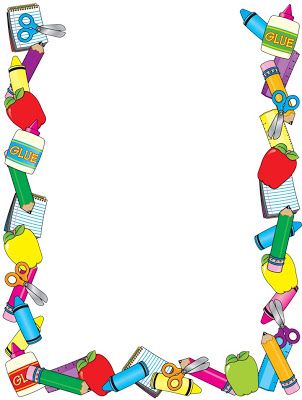 Referencia:
- Goleman, D. (1995). La inteligencia emocional. Editorial Vergara.

- http://scielo.sld.cu